Mental Disorders
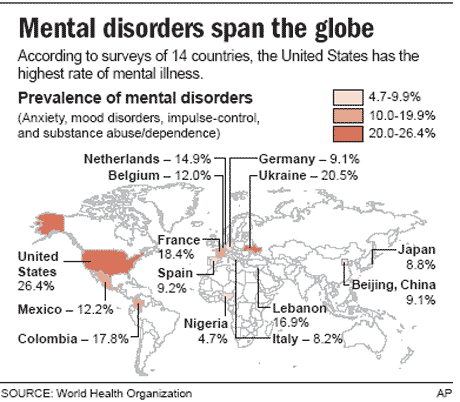 Mental Illness
Mental illness is a medical condition 
those who have mental disorders struggle to cope with everyday life because of their altered moods, thinking or behavior
 greater attention has been paid to mental disorders because of their relationship to high-risk behaviors such as alcohol, tobacco and substance abuse
treatment for mental illness or mental disorders can lead to recovery
Top 10 Mental Disorders
10. Autism Spectrum Disorders
9. Schizophrenia
8. Bipolar Disorder
7. Panic Disorder
6. Anxiety Disorders
5. Phobias
4. Attention Deficit Hyperactivity Disorder
3. Eating Disorders
2. Personality Disorders
1. Mood Disorders
During Elizabeth's pregnancy at age 38, she became increasingly sad, to the point that she lost her appetite and spent most of her days in bed. She was unable to keep up with her household and family business duties and days before her baby was due, she revealed that she didn't think she'd survive childbirth. After the baby was born, her mood immediately changed from depressed to festive. She ignored the baby and went on buying binges. When asked how she felt, she reported "ecstatic" and "sexy"
Bipolar Disorder
Bipolar disorder is one of several mood disorders that leaves people with emotions swinging from abnormally high (manic) to dangerously low (depressive)
The extremes are so severe that they can damage relationships, result in poor performance in school or work and possibly lead to suicide
Most people with bipolar disorder are diagnosed by age 25
People with bipolar disorder can lead a normal life with long-term treatment using both mood-stabilizing medications and psychotherapy to control their symptoms
Josh is a 27 year-old male who recently moved back in with his parents after his fiancée was killed by a drunk driver 3 months ago. His fiancée, a beautiful young woman he’d been dating for the past 4 years, was walking across a busy intersection to meet him for lunch one day. He still vividly remembers the horrific scene as the drunk driver ran the red light, plowing down his fiancée right before his eyes. He raced to her side, embracing her crumpled, bloody body as she died in his arms in the middle of the crosswalk. No matter how hard he tries to forget, he frequently finds himself reliving the entire incident as if it was happening all over.
Since the accident, Josh has been plagued with nightmares about the accident almost every night. He had to quit his job because his office was located in the building right next to the little café where he was meeting his fiancée for lunch the day she died. The few times he attempted to return to work were unbearable for him. He has since avoided that entire area of town.
Normally an outgoing, fun-loving guy, Josh has become increasingly withdrawn, “jumpy”, and irritable since his fiancé’s death. He’s stopped working out, playing his guitar, or playing basketball with his friends – all activities he once really enjoyed. His parents worry about how detached and emotionally flat he’s become
Anxiety Disorders
Anxiety disorders include: OCD, PTSD and GAD
Obsessive-compulsive disorder (OCD) is a combination of recurring thoughts (obsessions) and repeated actions (compulsions) that a person performs with the belief that the behavior gives him or her control
 the behavior ends up controlling the person
Post-traumatic stress disorder (PTSD) occurs after a terrifying experience and the person repeatedly relieves the experience in their mind.
It occurs most often in survivors of combat
also found in survivors of natural and man-made disasters
PTSD does not always occur immediately
General anxiety disorder (GAD) is the diagnosis given to a person who worries or stresses for no apparent reason for a period of at least six months
overly concerned with everyday worries and often anticipate disaster.
experience physical symptoms such as muscle tension, sweating, trembling and nausea
When Quentin was 12 months old, his parents noticed that he didn't make eye contact and seemed to reach developmental milestones later than their older child had. He was not speaking by age two and his nonverbal communication skills lagged behind those of his peers. An otherwise healthy child, Quentin's mannerisms, such as rocking himself and stroking toys instead of playing with them, had become more pronounced. He was evaluated and diagnosed with…?
Autistic Disorder
characterized by:
Persistent deficits in social communication and social interaction across multiple contexts
Restricted, repetitive patterns of behavior, interests, or activities
Symptoms must be present in the early developmental period (typically recognized in the first two years of life)
Symptoms cause clinically significant impairment in social, occupational, or other important areas of current functioning
Autism spectrum disorder is difficult to diagnose because there is no medical or blood test to confirm it
More common among boys
Boys have 4-5 times higher risk than girls
Early detection and intervention through behavioral and educational therapy can lead to a functional life
Marlene, a statuesque high school student, weighed 80 pounds when she was admitted to the hospital. She was dressed for a workout and spent part of the intake interview doing deep-knee bends as she explained that her father had a drinking problem and her mother was severely overweight. Marlene was in 10th grade when she became obsessed with her weight and food. Over the next two years, she pretended to eat, exercised constantly and used laxatives to shed what she believed was unattractive excess weight
Eating Disorders
An eating disorder is an illness that causes serious disturbances to your everyday diet, such as eating extremely small amounts of food or severely overeating
Three common eating disorders: anorexia nervosa, bulimia nervosa and binge-eating disorder
Anorexia - Eating, food, and weight control become obsessions
Many people with anorexia nervosa see themselves as overweight, even when they are clearly underweight.
Bulimia – Patients with bulimia nervosa have recurrent and frequent episodes of eating unusually large amounts of food and feeling a lack of control over these episodes. 
Eating followed by forced vomiting, excessive use of laxatives or diuretics, fasting, or excessive exercise
Binge-eating - With binge-eating disorder a person loses control over his or her eating. 
Teen girls are at the highest risk
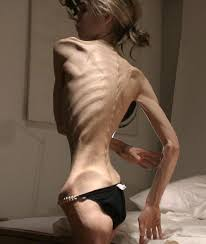 Lisa was a 26 year old female with a terrible fear of moths.  Her fear was so bad she had difficulty visiting friends in the evening if they left their porch light on because moths would fly around the light.  Before she would go for an evening visit, she would call her friends and ask them to turn their porch light off.  Her fear and her need to have the light off brought ridicule from even her best friends.  “What could a moth do to you?” was a common response when she told them of her fears.
Phobias
Many people fear everything from public speaking to snakes, but when it interrupts your daily activities or causes severe physical symptoms, it's a problem
 It becomes a problem or disorder when they spend days and weeks worrying about a situation
Panic and nervousness set in when exposed to the fear-inducing thing, which may result in vomiting, choking or fainting. 
Medication and therapy may help relieve the anxiety and allow patients to function normally
Martin is a 21 year-old business major at a large university. Over the past few weeks his family and friends have noticed increasingly bizarre behaviors. On many occasions they’ve overheard him whispering in an agitated voice, even though there is no one nearby. Lately, he has refused to answer or make calls on his cell phone, claiming that if he does it will activate a deadly chip that was implanted in his brain by evil aliens.
His parents have tried to get him to go with them to a psychiatrist for an evaluation, but he refuses. He has accused them on several occasions of conspiring with the aliens to have him killed so they can remove his brain and put it inside one of their own. He has stopped attended classes altogether. He is now so far behind in his coursework that he will fail if something doesn’t change very soon.
Although Martin occasionally has a few beers with his friends, he’s never been known to abuse alcohol or use drugs. He does, however, have an estranged aunt who has been in and out of psychiatric hospitals over the years due to erratic and bizarre behavior.
Schizophrenia
The symptoms are:
Delusions
Hallucinations
Disorganized speech
Disorganized or catatonic behavior
Emotional flatness
Usually presents itself in persons aged 16 to 30
Affects men and women equally 
Doctors try to control patients' symptoms with antipsychotic drugs and psychosocial therapies
Eeyore constantly insists that his tail falls off rather frequently. Eeyore’s posture typically involves a slumped head, droopy eyes, and commonly says “thanks for noticing me.” Sluggish movement is also apparent, without any physical cause for movement delay. He seems to step on his tail often and fall down. Eeyore indicates that sometimes it seems that even his close friends do not need him. Around friends, he typically makes comments about his relative unimportance and travels near the back of the pack. He also stated that although he tries to force a smile, a real smile has not existed in a long time, even though others try to cheer him up. He often feels empty even when accompanied by friends. Eeyore also seems to experience a loss of energy throughout the day, although sleeping habits are not explicitly expressed.
Mood Disorders
Experts find that mood disorders are the most frequently diagnosed mental disorders
Depression - is a debilitating illness that usually reoccurs throughout a person's lifetime
characterized by persistently sad, hopeless and worthless feelings, fatigue, lack of focus, changes in appetite and thoughts of suicide 
Depression is a brain disorder most likely caused by a combination of genetics, environmental, biological and psychological factors. 
Most people with mood disorders benefit from a regimen of antidepressant medications and psychotherapy
David was a thirteen year old, eighth grade student who had reading and math skills one to two years below grade level. He was failing every subject and seemed destined to repeat the eighth grade. His teachers described him as disruptive and oppositional in class and stated that he had difficulty paying attention during structured and unstructured activities. The school administrators contacted his grandparents and suggested that he was likely suffering from…
ADHD
ADHD usually is diagnosed in extremely active children who have difficulty staying focused and controlling their behavior. 
Experts believe that brain injury, environmental exposure (lead), alcohol and tobacco use during pregnancy, premature delivery and low birth weight also may cause ADHD
To diagnose and treat ADHD, medical health professionals assess the child's physical health and cognition to rule out other conditions.
Observations and reports from teachers and family members help a clinician establish a diagnosis and start treatment. 
Many children receive medication and behavioral therapy.
The Grinch hated Christmas and wanted to stop it from happening. When he was little, he got irritated and aggressive at the school because he was being made fun of by the boy who now is the mayor of the town. The Grinch threw a fit and picked up the Christmas tree and threw it to the other side of the classroom. After that he no longer liked Christmas. Years and years later the Grinch decided that he was going to stop Christmas from happening. He decided to dress as Santa Claus and take away all the Christmas trees and presents from the people of Whoville. He failed to plan ahead to know what the consequences would be. The Grinch did not show any remorse of what he did. He wanted Christmas to be over. He also did not care for the safety of other including his dog. The Grinch was irresponsible and thinking recklessly. He wanted everyone miserable and thought that would make him feel better
Personality Disorders
Among the most common personality disorders are:
Antisocial personality disorder 
refers to those people who do not follow the rules of society and have little regard for the feelings of others. They often display criminal behavior and show no remorse.
Avoidant personality disorder 
people who are anxious and often over-controlled, resulting in a fear of criticism and hesitation to become involved with others.
Borderline personality disorder 
causes people to be unstable and impulsive, resulting in suicide threats or attempts. 
They fear abandonment and find it difficult to maintain stable relationships.
Rapid heart beat. Shortness of breath. Nausea and dizziness. Weakness. Sweatiness. Tingling hands. Chest pains. Smothering sensations. Loss of control. Terror.
Panic Disorder
Real, physical manifestation of fear
classified as a disorder when they occur repeatedly and are disabling
An attack may occur at any time
affect more women than men. 
Many people begin having panic attacks in adolescence or early adulthood 
Without help, people who experience panic attacks may develop agoraphobia
Panic disorder is the most treatable anxiety disorder
patients receive a combination of medications and psychotherapy
Mental Illness in Television
http://abnormalpsych.wikispaces.com/casestudies